PENYUSUNAN TES
Oleh: Dr. Wening Sahayu, M.Pd.
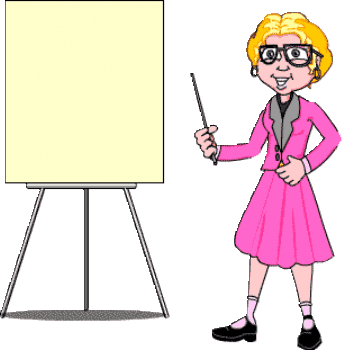 Hallo Mahasiswa !!
Apa kabar? Ayo saatnya kita belajar !! Semangat ya !
  
Fungsi Tes
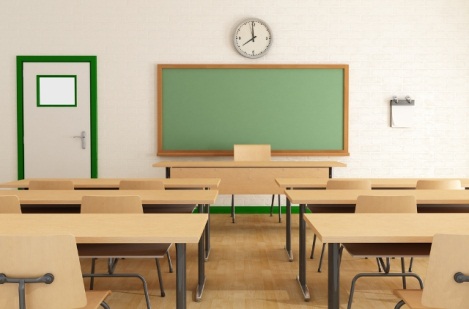 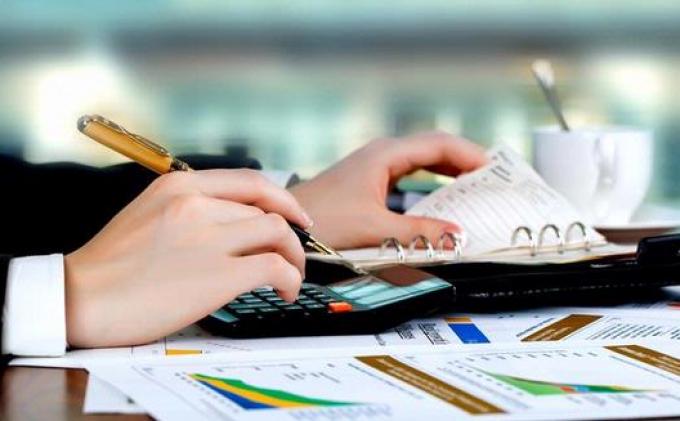 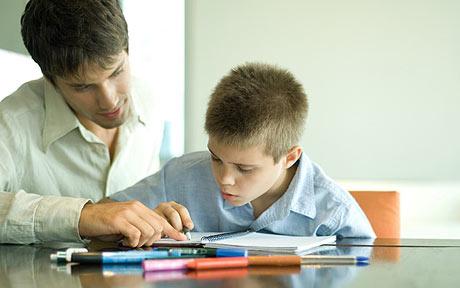 LANGKAH-LANGKAH DALAM  PEPNYUSUNAN TES
Untuk lebih lanjut baca buku Suharsimi Arikunto dengan judul Dasar-dasar Evaluasi Pendidikan hal165-176
Tugas individu
Terima Kasih
  